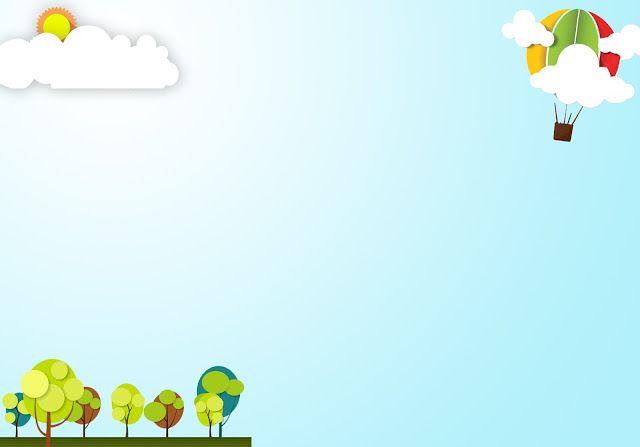 Chào mừng các em đến với tiết Toán
CHỦ ĐỀ 12
PHÉP CỘNG, PHÉP TRỪ TRONG PHẠM VI 1000
BÀI 60: PHÉP CÔNG (CÓ NHỚ) TRONG PHẠM VI 1000
Tiết 2: Luyện tập (Tr.84)
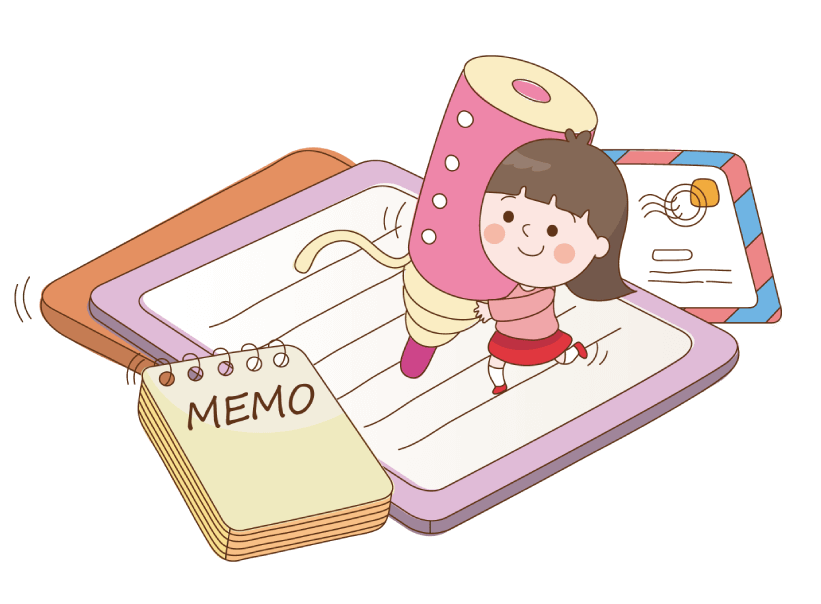 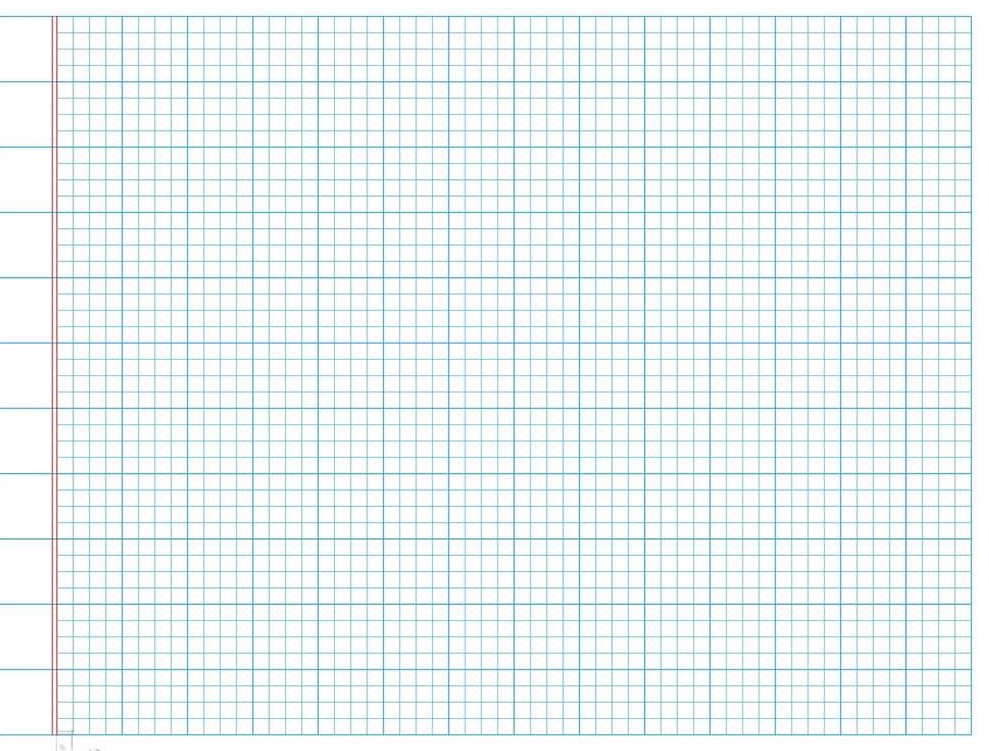 Thứ ba ngày 05 tháng 4 năm 2022
Toán
Vở
Toán
Bài 60- Tiết 2- Luyện tập
YÊU CẦU CẦN ĐẠT
- Hoàn thiện kĩ năng đặt tính rồi tính phép cộng (thêm trường hợp có nhớ 1 trăm) các số có ba chữ số trong phạm vi 1 000.
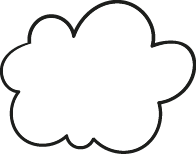 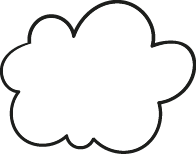 - Thực hiện được phép cộng nhẩm số tròn trăm ra kết quả là 1 000; áp dụng phép cộng có nhớ vào bài toán có lời văn.
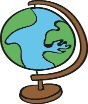 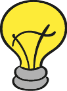 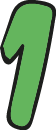 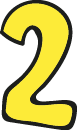 452
273
2 cộng 3 bằng 5, viết 5
5 cộng 7 bằng 12, viết 2 nhớ 1
4 thêm 1 bằng 5, 5 thêm 2 bằng 7, viết 7
1
Tính (theo mẫu)
+
381
342
550
192
+
+
7
2
5
723
742
457 + 452          326 + 29             762 + 184           546 + 172
2
Đặt tính rồi tính ?
457
452
326
  29
762
184
546
172
+
+
+
+
909
355
946
718
Mẫu:
400 + 200 = ?
Nhẩm: 4 trăm + 2 trăm = 6 trăm.
            400   +   200  =  600
300 + 700 = ?
Nhẩm: 3 trăm + 7 trăm = 10 trăm.
            300   +   700  =  1000
3
Tính nhẩm (theo mẫu).
200 + 600 = 800
400 + 600 = 1000
500 + 400 = 900
100 + 900 = 1000
Một đàn sếu bay về phương nam tránh rét. Ngày thứ nhất, đàn sếu bay được 248 km. Ngày thứ hai, đàn sếu bay được nhiều hơn ngày thứ nhất 70 km. Hỏi ngày thứ hai đàn sếu bay được bao nhiêu ki-lô-mét?
4
Tóm tắt:
Ngày thứ nhất: 248km
Ngày thứ hai bay được nhiều hơn: 70km
Ngày thứ hai: … km?
Bài giải
Ngày thứ hai đàn sếu bay được số ki-lô-mét là:
248 + 70 = 318 (km)
Đáp số: 318 km
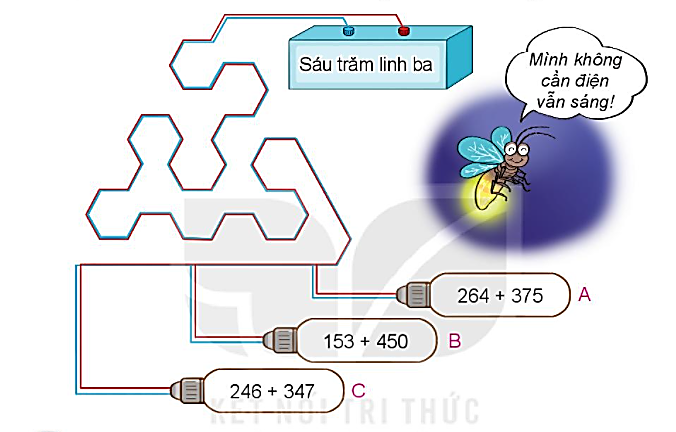 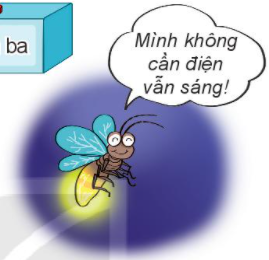 Sáu trăm linh ba
Bóng đèn nào sáng?
5
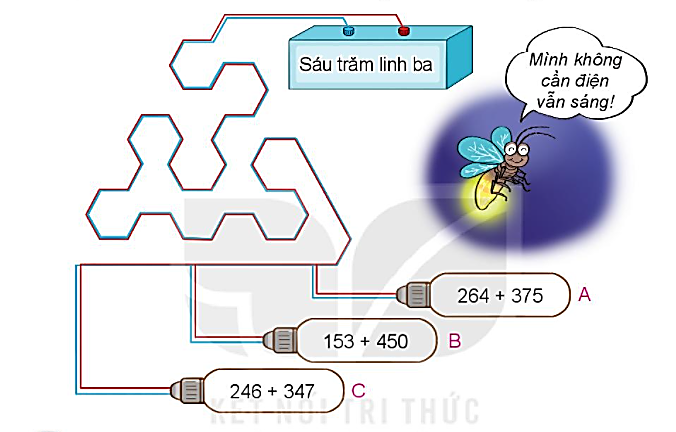 A
639
264 + 375
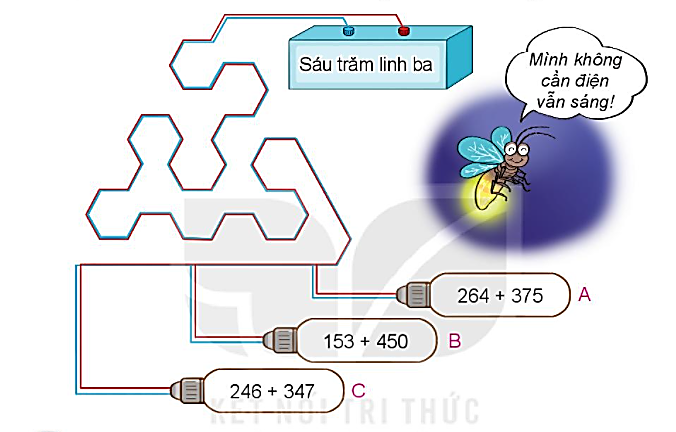 153 + 450
B
603
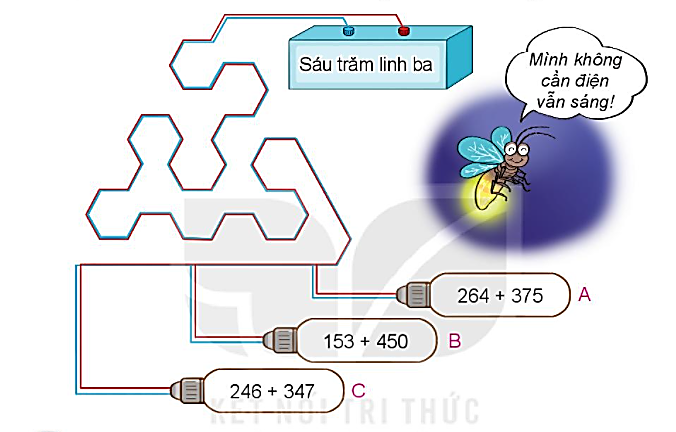 246 + 347
C
593
YÊU CẦU CẦN ĐẠT
- Hoàn thiện kĩ năng đặt tính rồi tính phép cộng (thêm trường hợp có nhớ 1 trăm) các số có ba chữ số trong phạm vi 1 000.
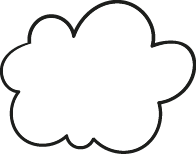 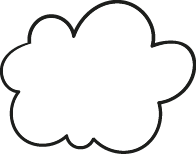 - Thực hiện được phép cộng nhẩm số tròn trăm ra kết quả là 1 000; áp dụng phép cộng có nhớ vào bài toán có lời văn.
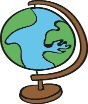 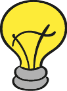 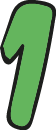 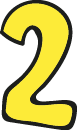 Vận dụng, trải nghiệm
Hôm nay con được học bài gì?
Xem trước bài sau: Bài 60 – Tiết 3: Luyện tập
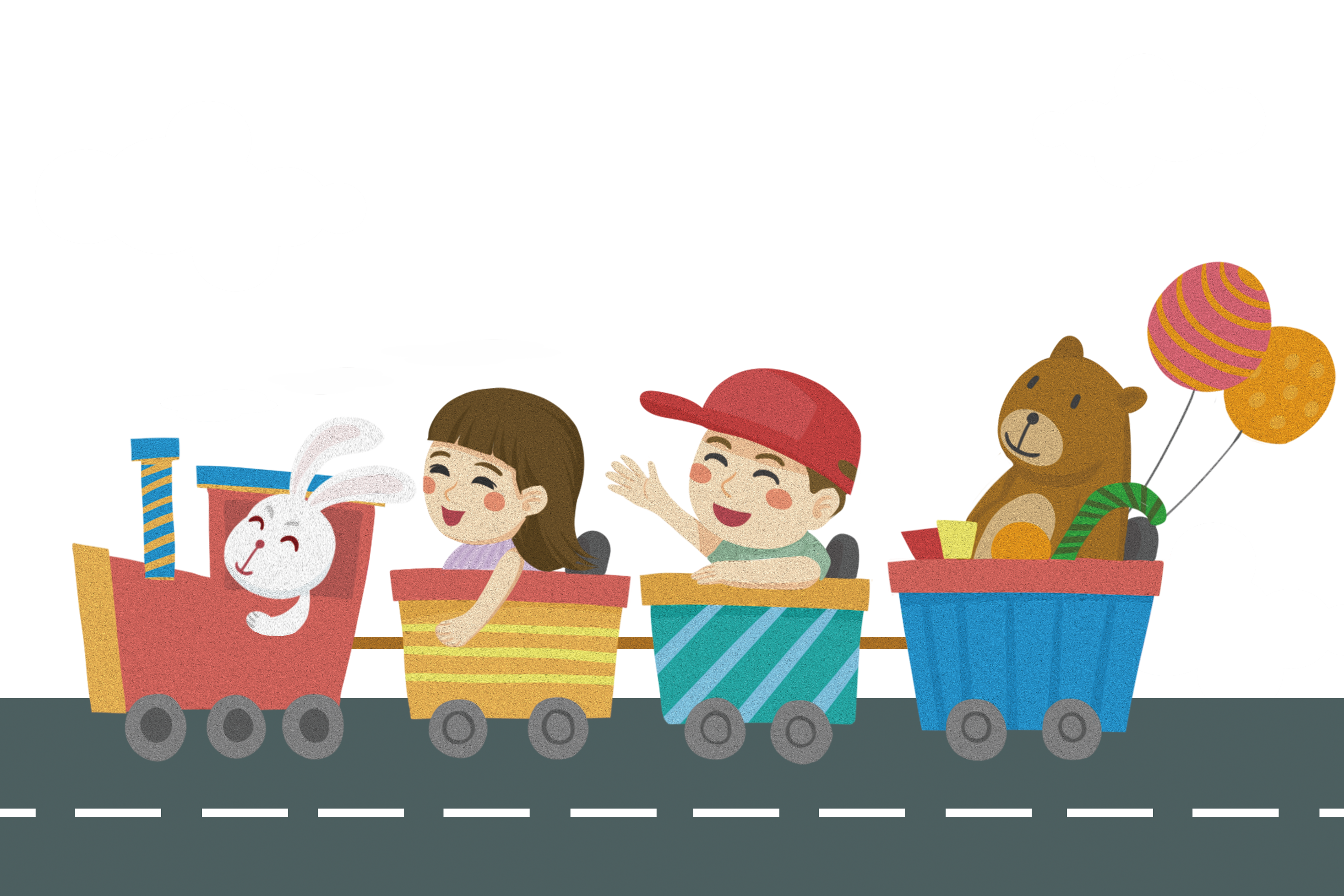 CHÀO TẠM BIỆT